Implementing Standardized Statistical Measures and Metrics for Public Services in Archival Repositories and Special Collections Libraries
Amanda K. Hawk, Head of Public and Research Services
LSU Libraries-Special Collections 
Louisiana State University
Context
Lack of commonly-accepted measures and metrics for Special Collections and Archives
Lack of industry-wide database of statistics for SC/A
Annual figures reported to ARL are limited in scope
Leads to difficulty in benchmarking and measuring impact (internal and external)
Task Force Report
Joint task force created in 2014
Representatives from Society of American Archivists and ACRL’s Rare Books and Manuscripts Section
Report approved by both orgs in late 2017 / early 2018
https://www2.archivists.org/standards/standardized-statistical-measures-and-metrics-for-public-services-in-archival-repositories
Implementation Process
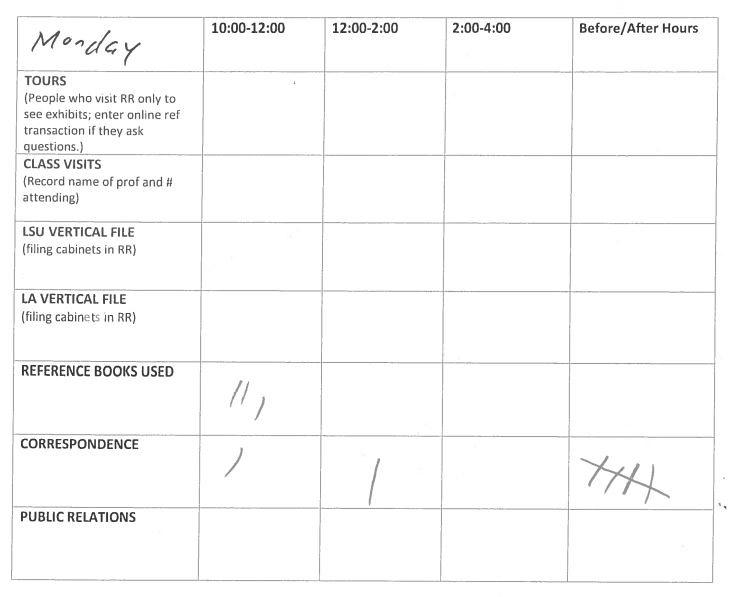 Reviewed statistical efforts already in place at LSU
Aeon (special collections workflow management software) & SpringShare’s LibAnswers
Paper and pencil tallies in     Reading Room
Printing and filing of all remote reference requests
Implementation Process
Identified new recommended measures to begin collecting
Reference transaction examples -- time spent responding, question purpose
Collection use examples -- operational use of materials by staff, number of ILL requests received
Revised RefAnalytics form in LibAnswers
Added Q & A box to capture more detailed inquiries and replies
Customized form to match new measures
RefAnalytics Form, 2015-2018
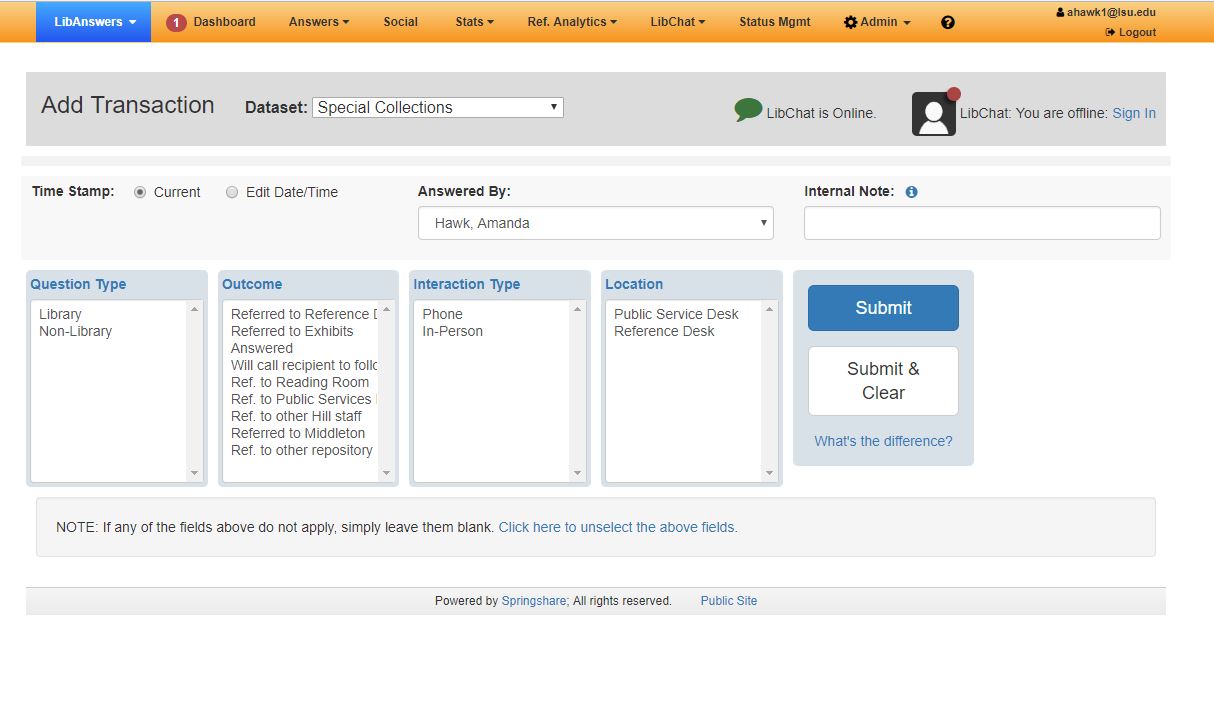 Revised RefAnalytics Form, April 2018-present
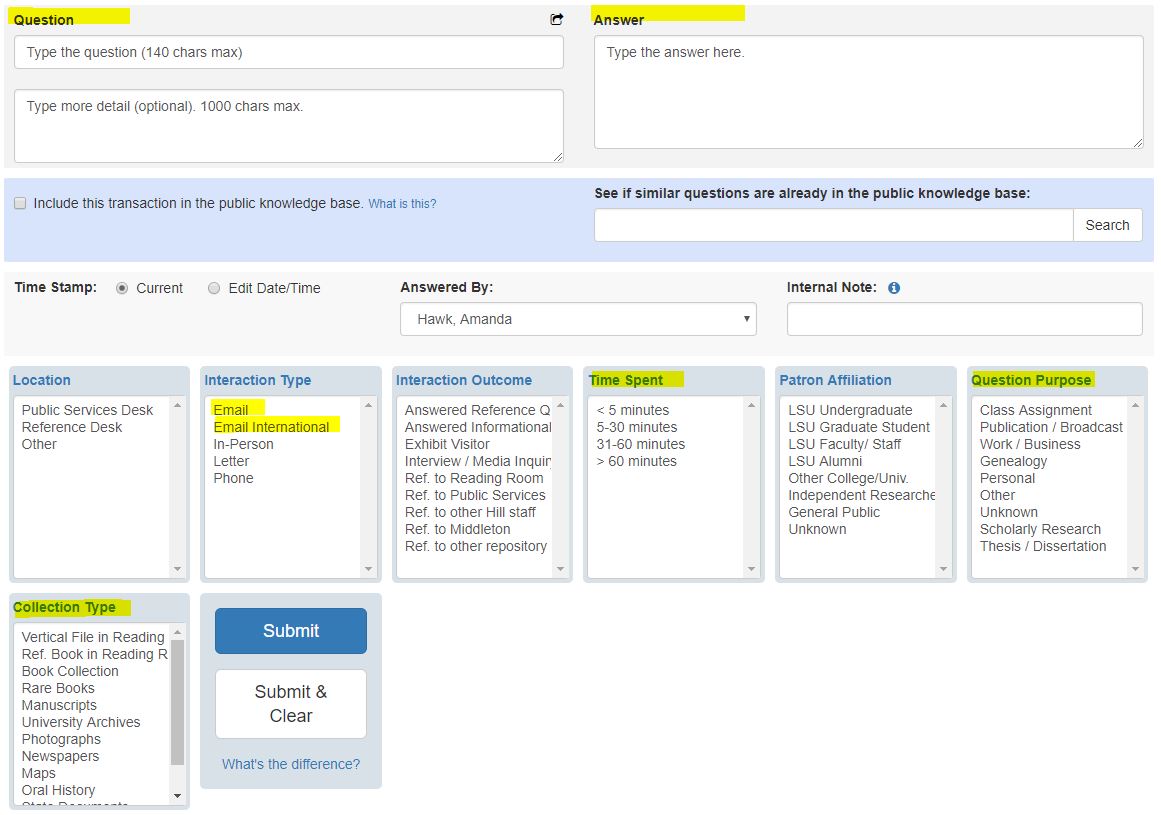 Statistical Dataset in LibAnswers
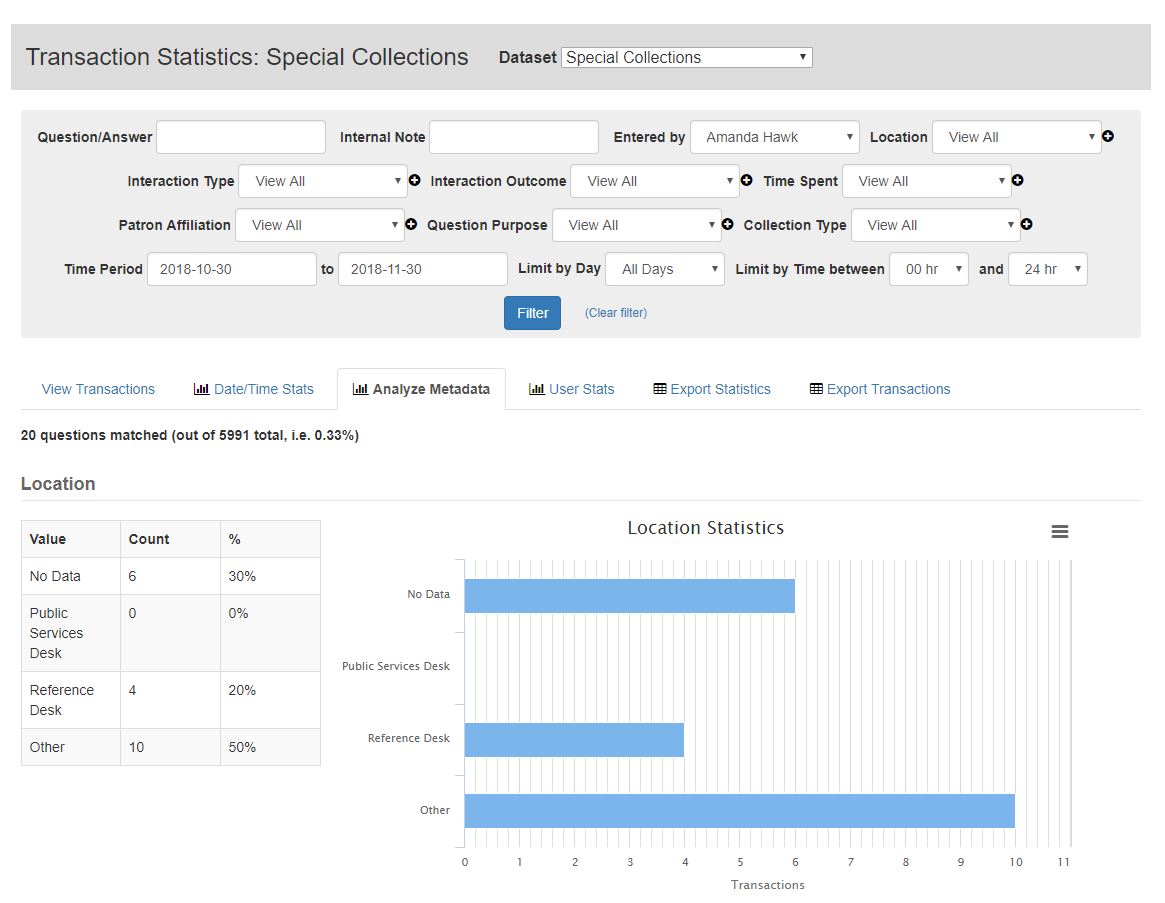 Atlas BI reports and visualizations
Real-time, easily filtered analytics provided to users of Aeon
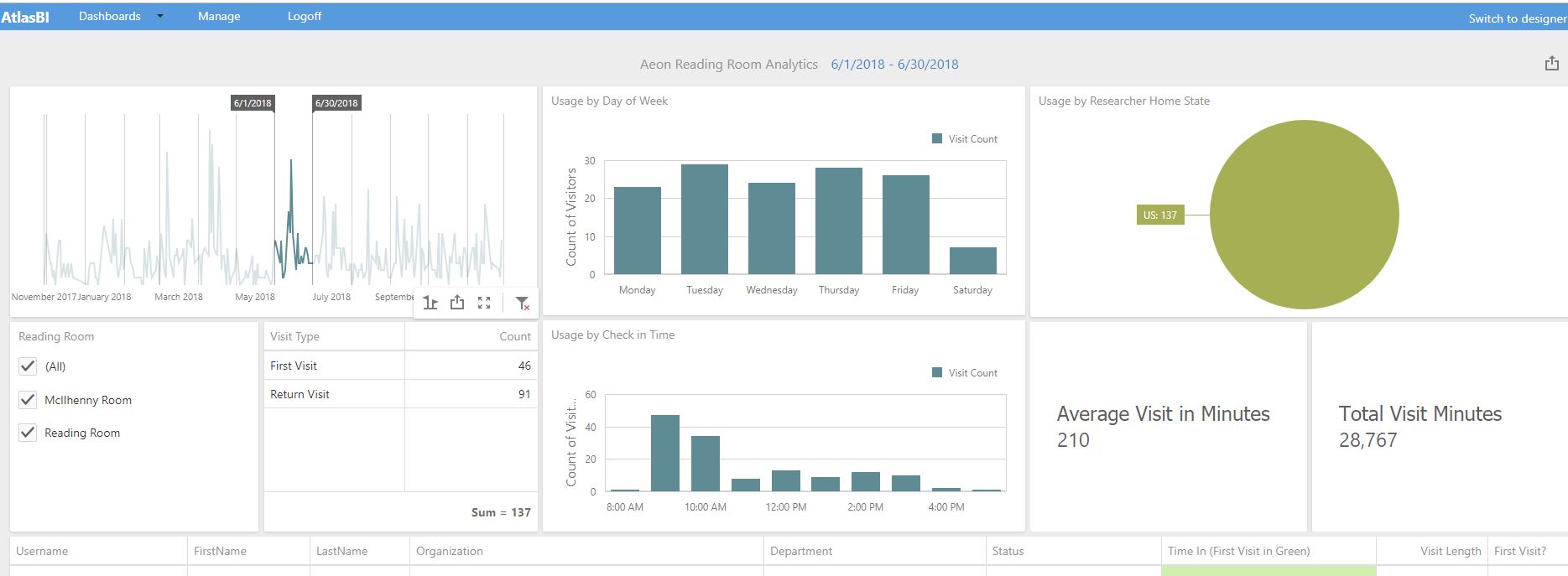 More info about Atlas BI: https://www.atlas-sys.com/atlasbi/
Continued Challenges in Data Collection and Analysis
How best to determine true impact of remote users
LibAnswers stats for questions received via phone/email
Interlibrary Loan and duplication order stats
Not actively collecting website views/sessions/downloads
How to accurately track reference interactions
Multiple follow-ups w/ same patron
Multiple staff members answering same request
What’s Next? Assessment and application of data
Reading Room visits per day/month/year guide staffing choices
Collection analysis of heavily used or little used collections drive processing decisions, digitization and conservation efforts
More detailed tracking of undergraduate use + how much is connected to class instruction
Creation of personas and persona narratives for website redesign
Better measurement of impact from outreach activities
Thank you!
For questions / comments: 
Amanda Hawk
ahawk1@lsu.edu